FRANK CASTORFIDIOT
1
Inscenace podle Dostojevského – Volksbühne Berlin 2002
Václav Cejpek / 12. 5. 2016
Castorf – Dostojevskij / Emila Filla: Čtenář Dostojevského
2
Václav Cejpek / 12. 5. 2016
Castorf – Dostojevskij / Singer: Čtenář Dostojevského
3
Václav Cejpek / 12. 5. 2016
Castorf – Dostojevskij / Alena Šplíchalová: Čtenář Dostojevského
4
Václav Cejpek / 12. 5. 2016
Castorf – Dostojevskij / Jan Saudek – Sára Saudková: Čtenář Dostojevského
5
Václav Cejpek / 12. 5. 2016
Frank Castorf / Idiot / scéna Bert Neumann
6
Václav Cejpek / 12. 5. 2016
Frank Castorf / Idiot / scéna Bert Neumann
7
Václav Cejpek / 12. 5. 2016
Frank Castorf / Idiot / scéna Bert Neumann
8
Václav Cejpek / 12. 5. 2016
Frank Castorf / Idiot / scéna Bert Neumann
9
Václav Cejpek / 12. 5. 2016
Frank Castorf / Idiot / scéna Bert Neumann
10
Václav Cejpek / 12. 5. 2016
Frank Castorf / Hospodyně / scéna Bert Neumann
11
Václav Cejpek / 12. 5. 2016
Frank Castorf / Idiot / Martin Wuttke
12
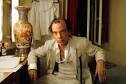 Václav Cejpek / 12. 5. 2016
Frank Castorf / Idiot / Martin Wuttke
13
Václav Cejpek / 12. 5. 2016
Frank Castorf / Idiot / Martin Wuttke
14
"Der Idiot" von Frank Castorf nach Fjodor Dostojewskij / Teil 1
Václav Cejpek / 12. 5. 2016